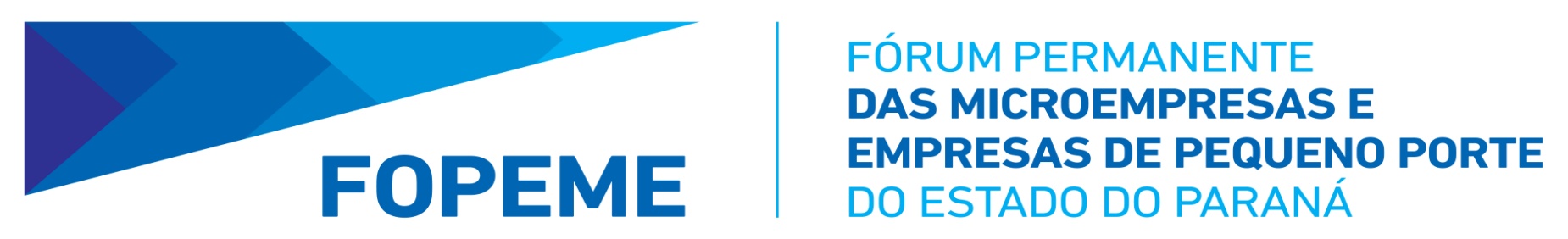 11 Anos
2ª REUNIÃO DO GAT – GRUPO DE ASSESSORAMENTO TÉCNICO

17/04/2019

CURITIBA – PR
Racionalização Legal e Burocrática
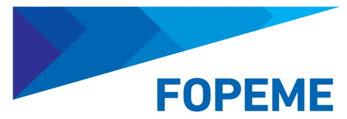 11 Anos
Comitê Temático - Racionalização Legal e Burocrática Destinado a identificar, analisar e propor medidas visando à redução ou simplificação de obrigações impostas às microempresas e empresas de pequeno porte.

Coordenadores responsáveis deste Comitê Temático: 
Governo: Sebastião Motta (JUCEPAR) e Mario José Doria da Fonseca (SEPL)
Privado: Ercílio Santinoni (CONAMPE) e Armando Lira (CONAMPE)
Consultor: Amberson Bezerra da Silva
Racionalização Legal e Burocrática
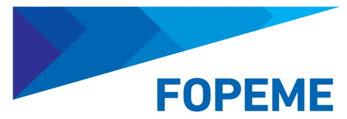 11 Anos
Racionalização Legal e Burocrática
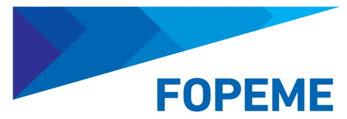 11 Anos
Investimento, Financiamento e Crédito
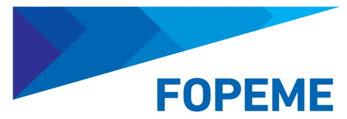 11 Anos
Comitê Temático - Investimento, Financiamento e Crédito
Destinado a identificar, analisar e propor medidas para facilitar o acesso das micro e pequenas empresas ao crédito bancário e outras fontes de financiamento

Coordenadores responsáveis deste Comitê Temático: 
Governo: André Silva Porto (FOMENTO) e Alessandro Baum (BRDE)
Privado: Jonas Bertão (FAMPEPAR) e Ademir Lodis (FAMPEPAR)
Consultor: Flavio Locatelli
Investimento, Financiamento e Crédito
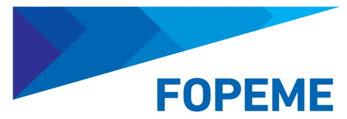 11 Anos
Investimento, Financiamento e Crédito
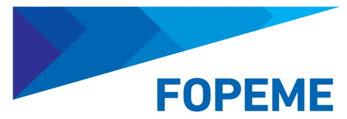 11 Anos
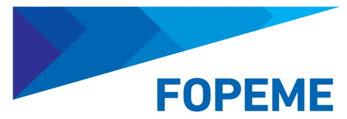 11 Anos
Tecnologia e Inovação
Comitê Temático - Tecnologia e Inovação
Destinado a identificar, analisar e propor medidas para acesso a novas tecnologias e inovação de processos, produtos e serviços das micro e pequenas empresas.

Coordenadores responsáveis deste Comitê Temático: 
Governo: Luiz Cézar Kawano (SETI) e Gilberto Passos Lima (TECPAR) 
Privado: Marcos Pupo Thiesen (FIEP) e Rafael Trevisan (FIEP)
Consultora: Ana Lucia Sousa
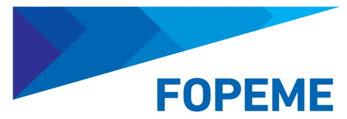 11 Anos
Tecnologia e Inovação
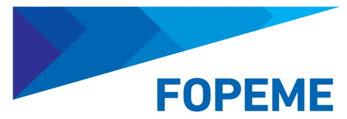 11 Anos
Tecnologia e Inovação
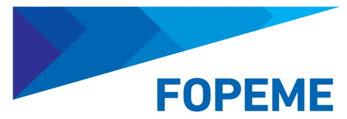 11 Anos
Acesso a Mercados
Comitê Temático - Acesso a Mercados
Destinado a identificar, analisar e propor medidas para facilitar o acesso das micro e pequenas empresas às compras públicas, aos mercados externo e interno, e à cadeia produtiva das grandes empresas

Coordenadores responsáveis deste Comitê Temático: 
Governo:	Maria Carmem Albanske (SEAP) e Cleverson Neri (SEAP).
Privado:  Aristides Mossambani (FEMPIPAR) e Rodrigo Rosalem (FECOMERCIO)
Consultora: Juliana Schvenger
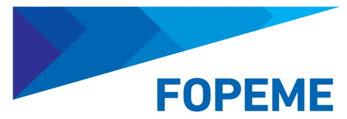 11 Anos
Acesso a Mercados
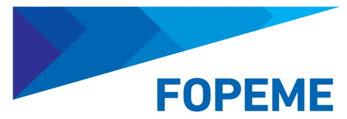 11 Anos
Acesso a Mercados
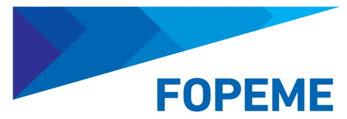 11 Anos
Acesso a Mercados
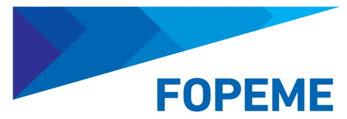 11 Anos
Acesso a Mercados
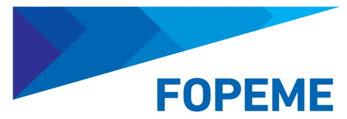 11 Anos
Acesso a Mercados
Formação e Educação Empreendedora
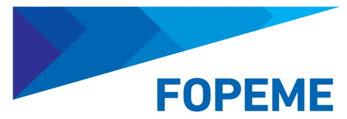 11 Anos
Comitê Temático – Formação e Educação Empreendedora
Destinado a identificar, analisar e propor medidas para ampliar as oportunidades de capacitação para as micro e pequenas empresas, com a perspectiva de disseminação e compartilhamento da informação por meio de redes de relacionamento. 

Coordenadores responsáveis deste Comitê Temático: 
Governo: A definir (SEED)
Privado: A definir (SESC)
Consultora: Rosangela Angonese
Formação e Educação Empreendedora
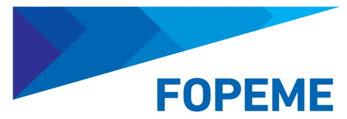 11 Anos
Formação e Educação Empreendedora
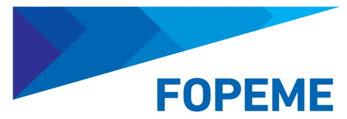 11 Anos
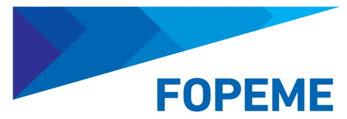 Acompanhamento Tributário
11 Anos
Comitê Temático – Acompanhamento Tributário
Destinado a acompanhar a legislação tributária, identificar as demandas, elaborar propostas de alterações que interessem as empresas paranaense e encaminhar às esferas estadual e federal.

Coordenadores responsáveis deste Comitê Temático: 
Governo: Sidnei Laerte de Moraes (SEFA) e Juarez Andrade Moraes (SEFA)
Privado: Armando Lira (CONAMPE) e Pedro Donato Skraba (FAMPEPAR)

      “Sem demandas no momento para este Comitê”
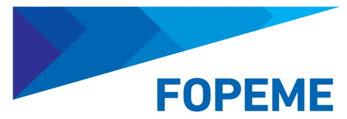 11 Anos
Secretaria Técnica
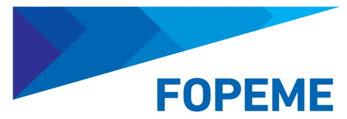 11 Anos
Secretaria Técnica
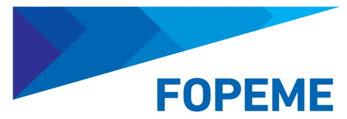 11 Anos
Secretaria Técnica
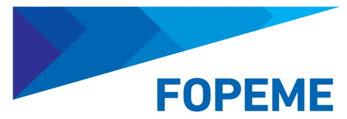 11 Anos
Secretaria Técnica
Acompanhar as ações dos Comitês Territoriais;
Acompanhar nas reuniões do FOPEME as apresentações e demandas dos Comitês Territoriais;
Visitar os Comitês Territoriais para disseminar e articular os programas governamentais voltados às micro e pequenas empresas paranaenses, e
Estabelecer a forma de comunicação do FOPEME com os Comitês Territoriais
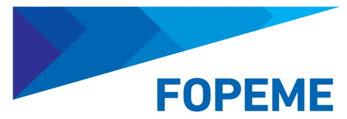 11 Anos
Secretaria Técnica
Os Comitês Temáticos elaborarão o Plano de Ação para cada uma das ações;
Os Comitês Temáticos indicarão os Grupos de Trabalho que conduzirão cada uma das ações;
Os Planos de Ação e Grupos de Trabalho serão validados  pela Secretaria Técnica;
Os Planos de Ação serão liberados para início imediato dos trabalhos dos Comitês Temáticos.
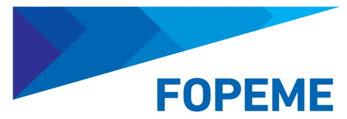 11 Anos
OBRIGADO !

Fórum Permanente das Microempresas e Empresas de Pequeno Porte do Estado do Paraná – FOPEME

Secretaria Técnica


                                  www.fopeme.pr.gov.br